Музыка и литература.
Авторы: Чернышов Е.А., Ящишина Н.М., Киян М.А.
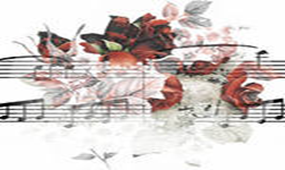 Как  изменилась бы  музыка, если бы не было литературы?
Проблемные вопросы: 1.Что связывает музыку и литературу?2.Какое произведение  объединяет творчество Н.А. Римского –Корсакова и Н.А.Островского?Учебные предметы: Музыка , литература.Участники: Учащиеся 5 классов
Николай Андреевич Римский-Корсаков 1844-1908г.г.
Николай Алексеевич Островский 1904 -1936
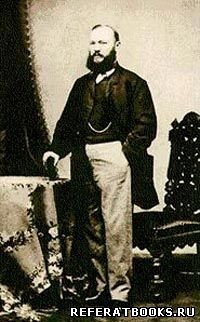 Дидактические цели проекта:
Формирование компетентности в сфере самостоятельной познавательной деятельности
  Умение увидеть проблему и наметить пути ее решения
 Формирование понимания нравственного смысла сказки, мотивированной оценки поступков и характеров героев.
Методические задачи:
Научить оценивать личностные качества персонажей;  запоминать отдельные слова и образные выражения из текста сказки; с помощью интонации передавать характеристики персонажей;
Понять мотивы поступков героев;
Воспитать доброжелательное отношение к   героям сказки.
Структура УМК
1. Дидактический материал: Газета

2. Методическое описание урока:Презентация

3. Информационные ресурсы: Буклет
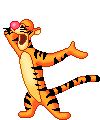 Вопросы для 
самостоятельных исследований учащихся: 
1. Какие литературные произведения использовались композиторами в своём творчестве?
2.В каких сказках сюжет был бы иным, если бы не было музыки?
3.Что подвигло  Римского - Корсакова на создание оперы «Снегурочка» на сюжет сказки Н.А.Островского?
Результаты представления исследований:
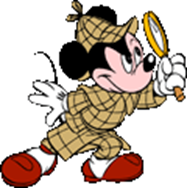 1.Презентация «Значение музыки в литературных               сюжетах»– группа «Исследователи»  

    2.Создание газеты – группа « Журналисты»
  « В мире музыки и литературы». Публикация статьи
 « Работа  Римского - Корсакова над созданием оперы «Снегурочка» на сюжет сказки Н. А.Островского?

                 3. Спектакль – группа « Актеры»
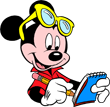 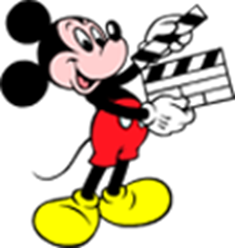 Этапы и сроки проведения: 1 месяц
1 урок:  Обсуждение темы. Дискуссии.
Формирование групп («Исследователи», «Журналисты», «Актеры») Обсуждение со школьниками возможных источников информации.
2 урок: Самостоятельная работа учащихся по обсуждению задания каждого в группе. 
3-4 урок: Работа над постановкой фрагмента из сказки 
« Снегурочка». 
Защита полученных результатов и выводов.